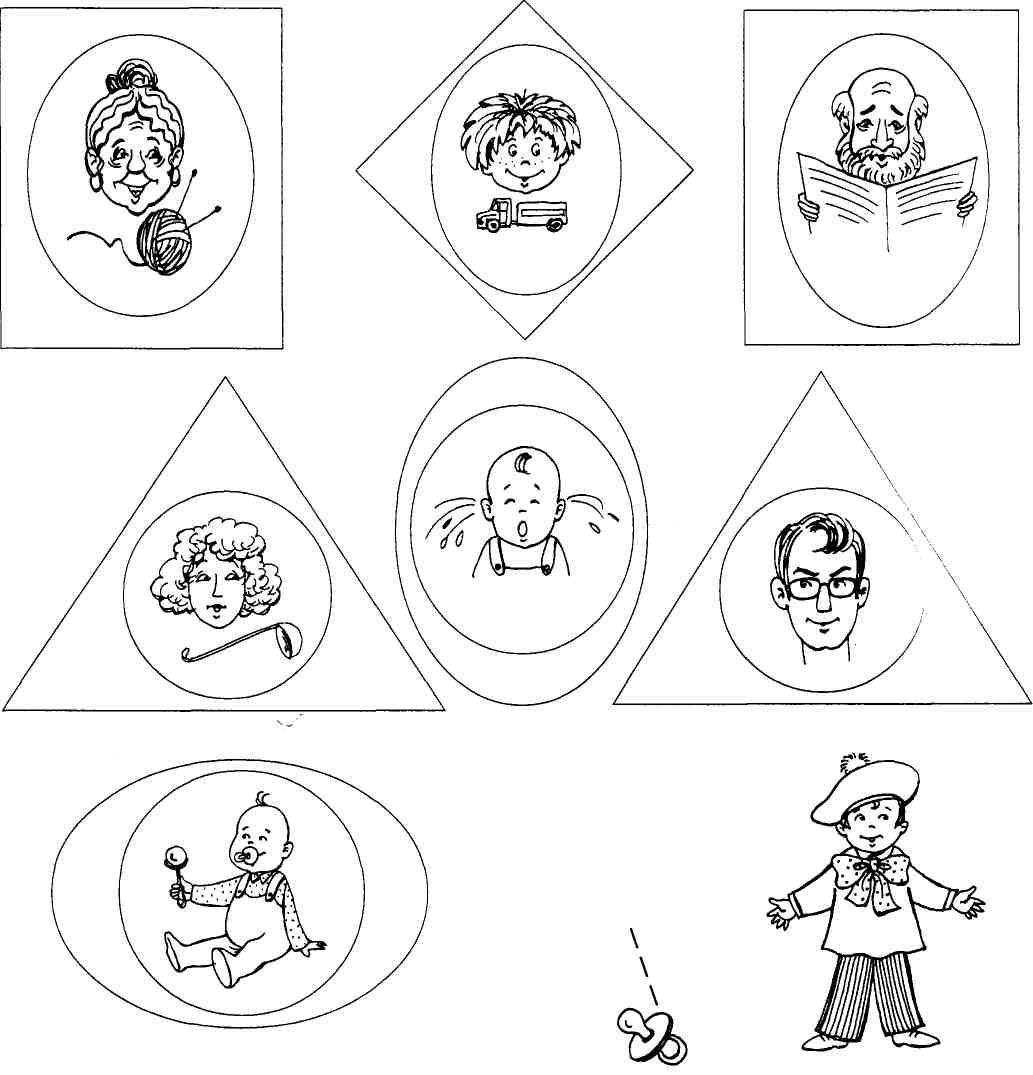 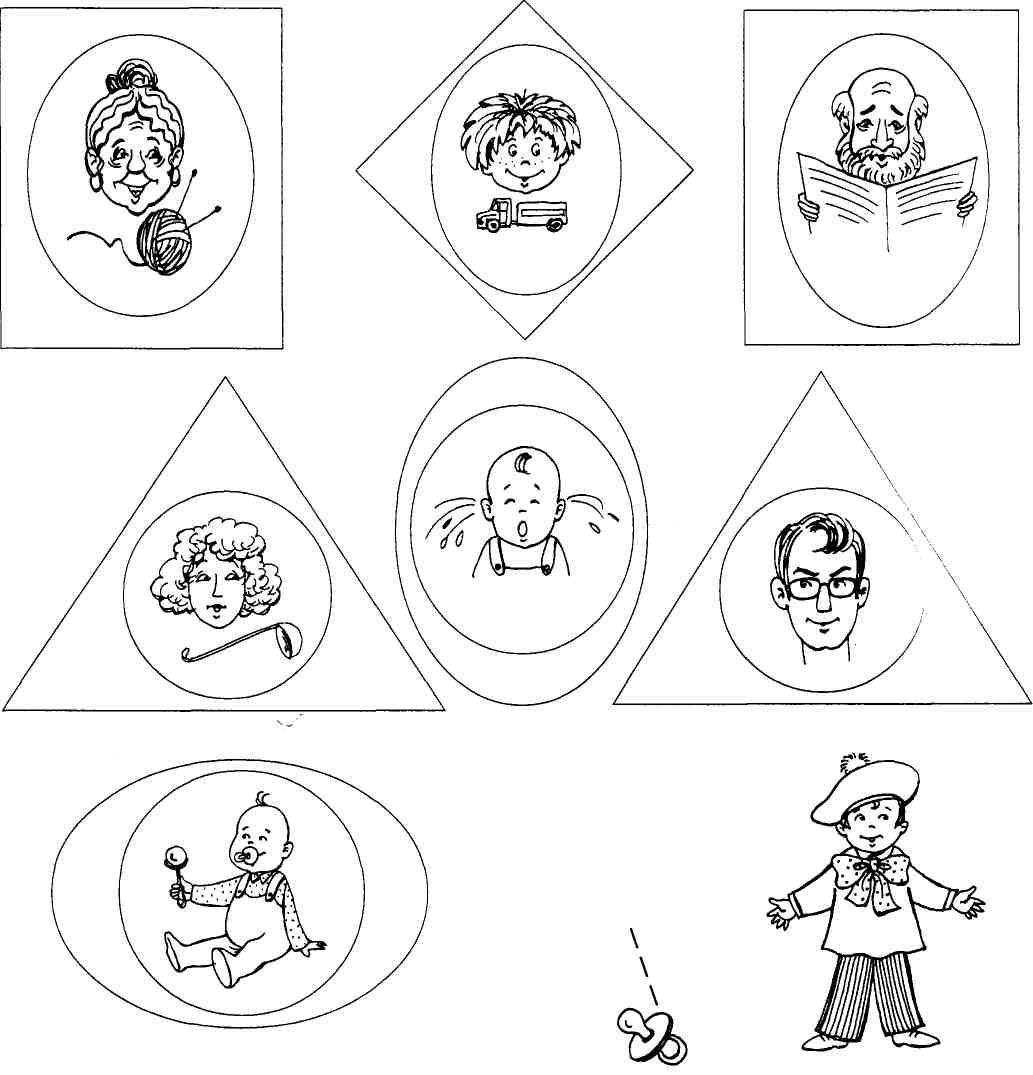 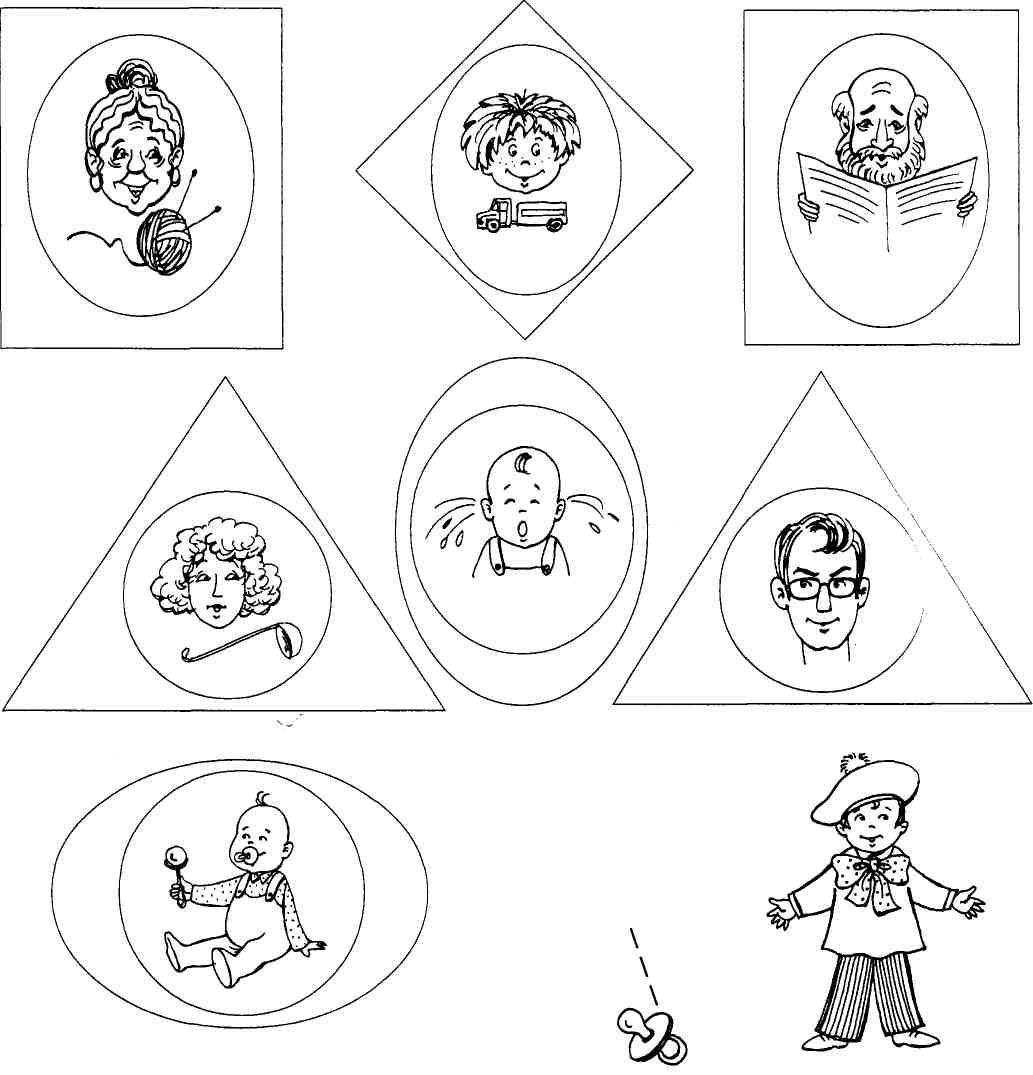 МА
МА
МАМА
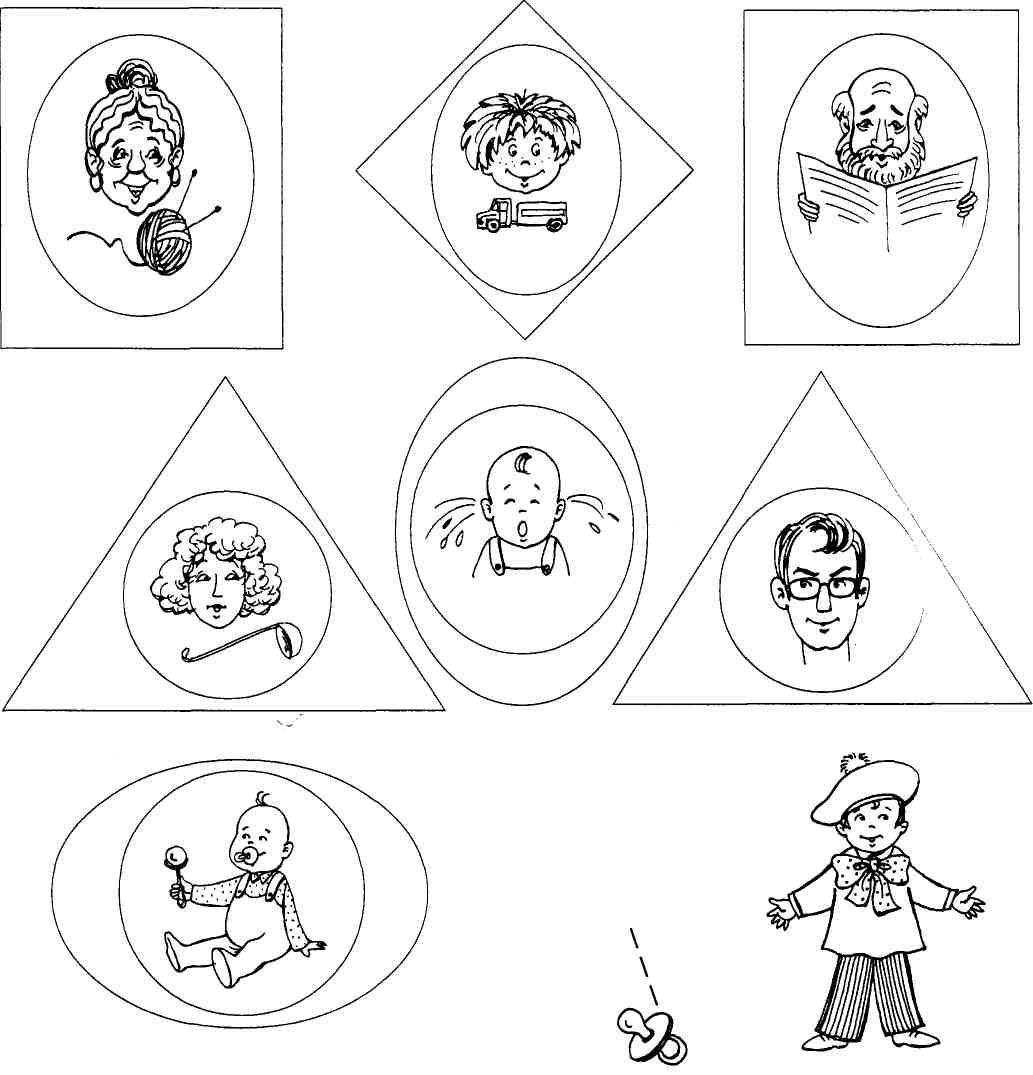 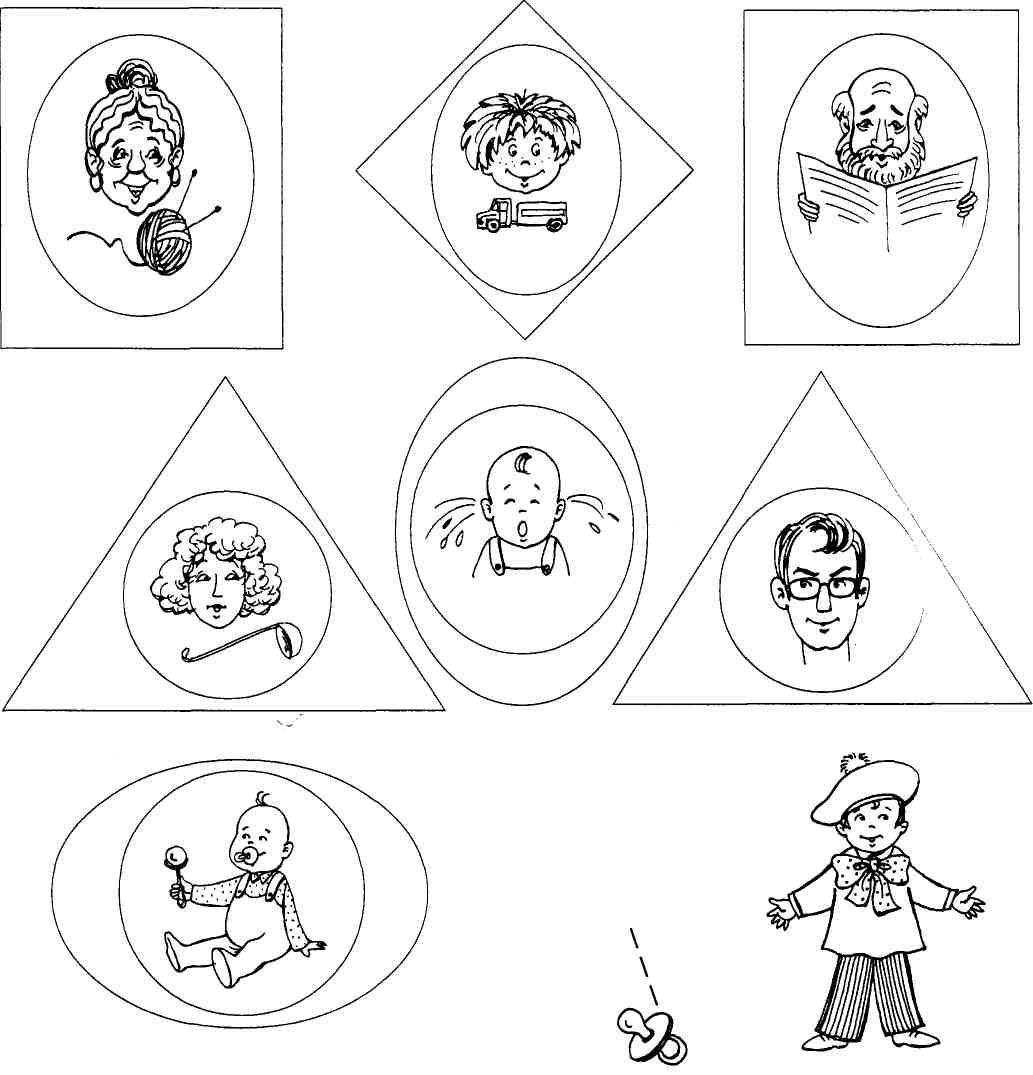 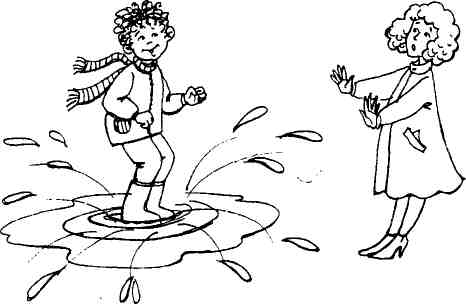 БА
БА
БАБА
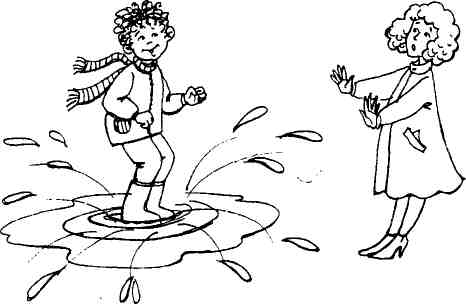 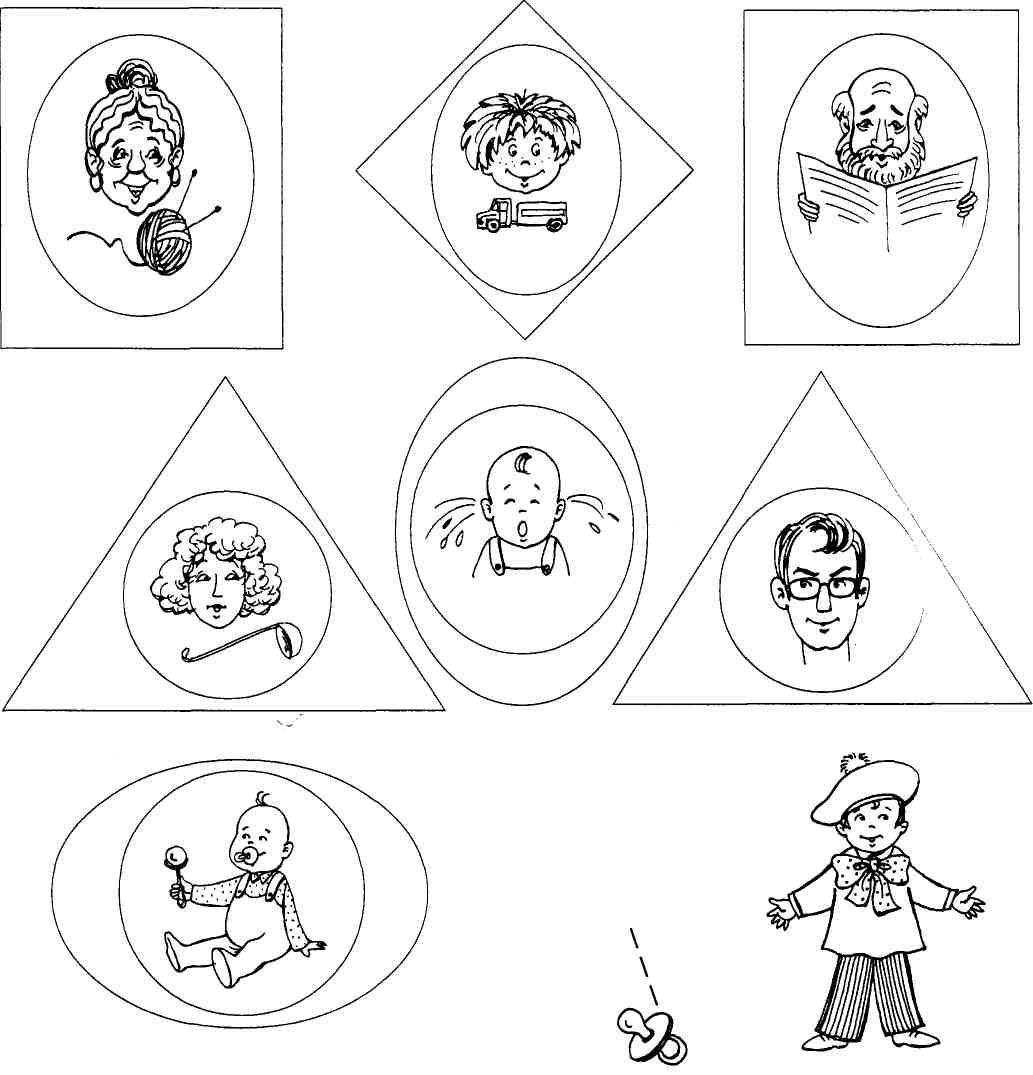 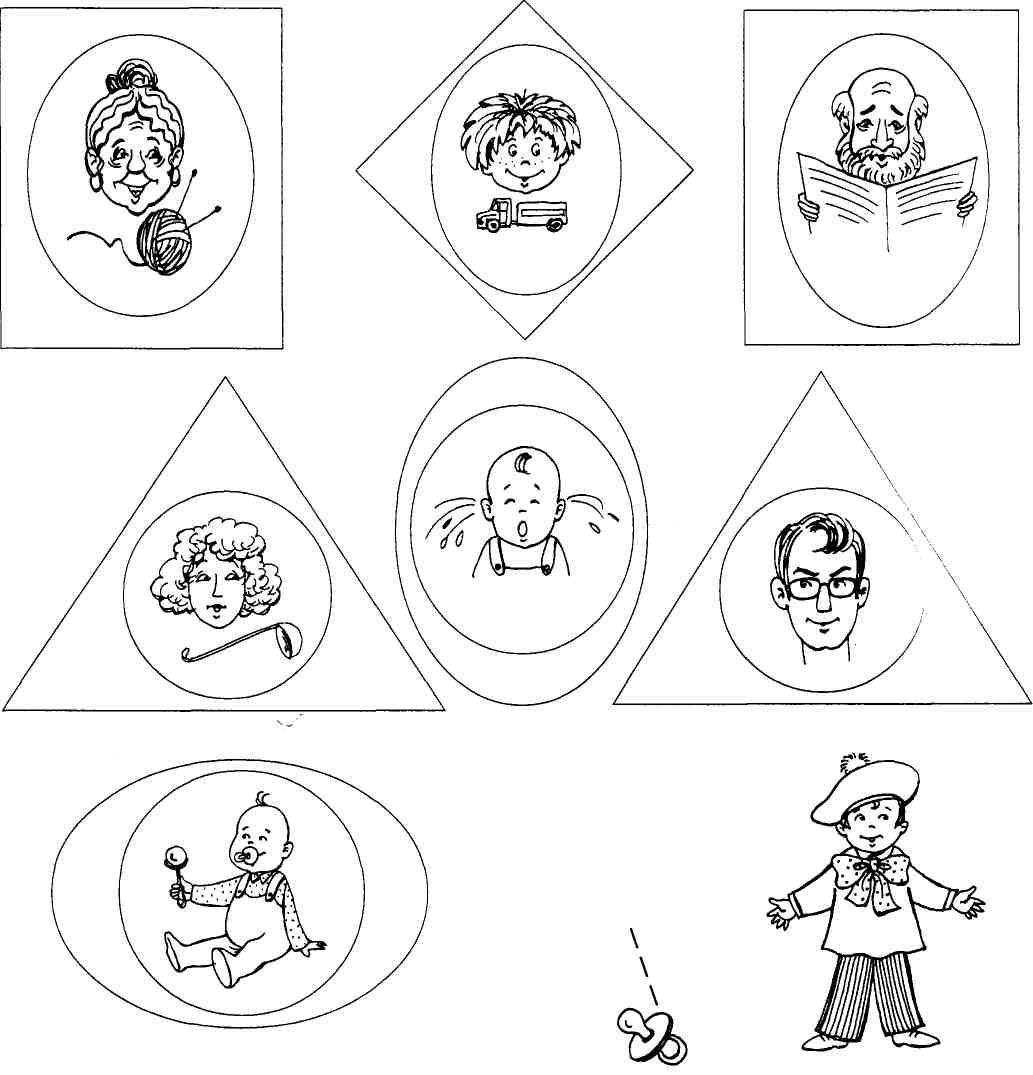 ПА
ПА
ПАПА
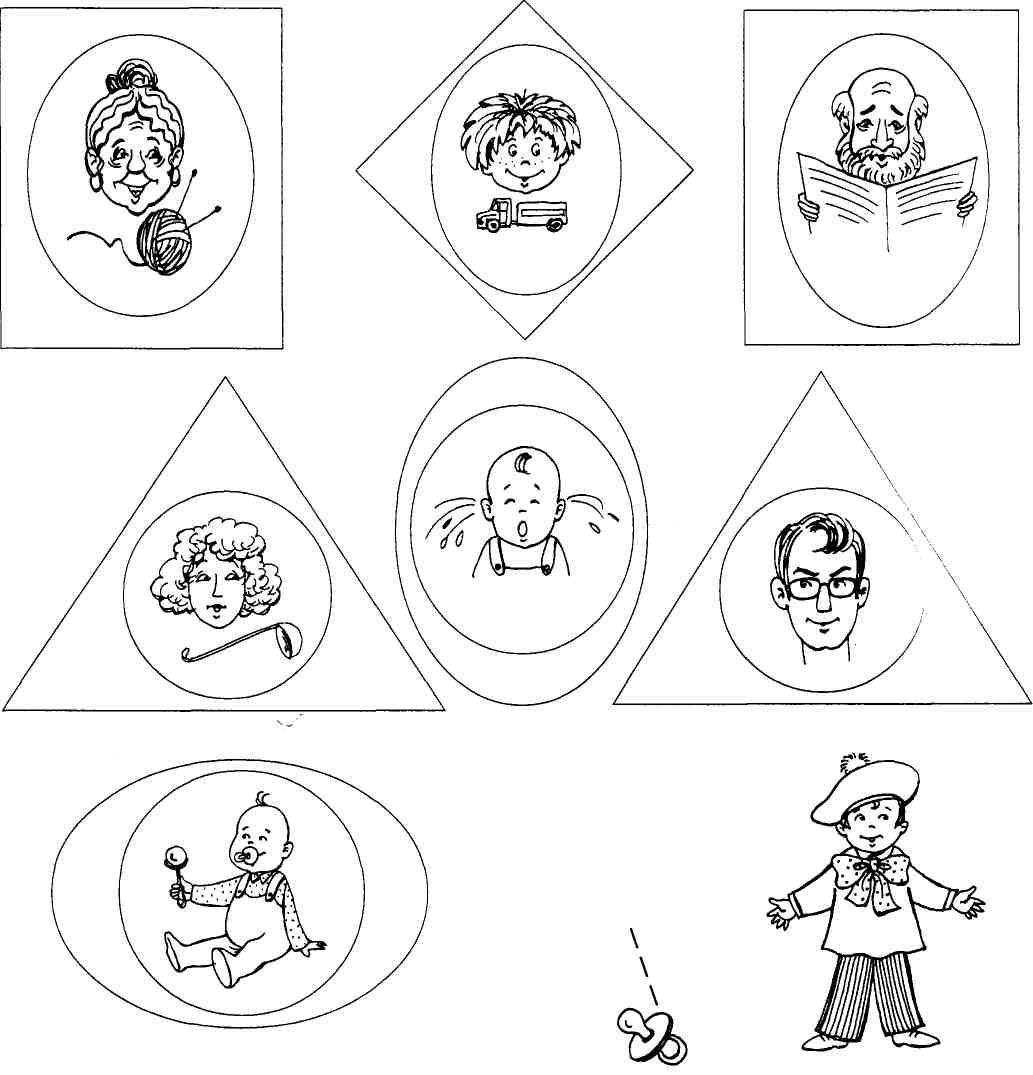 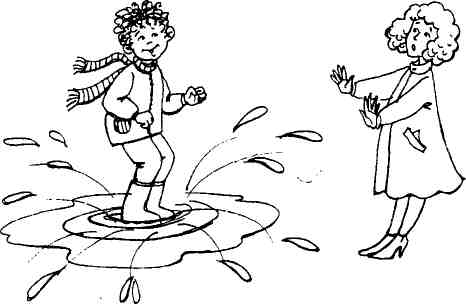 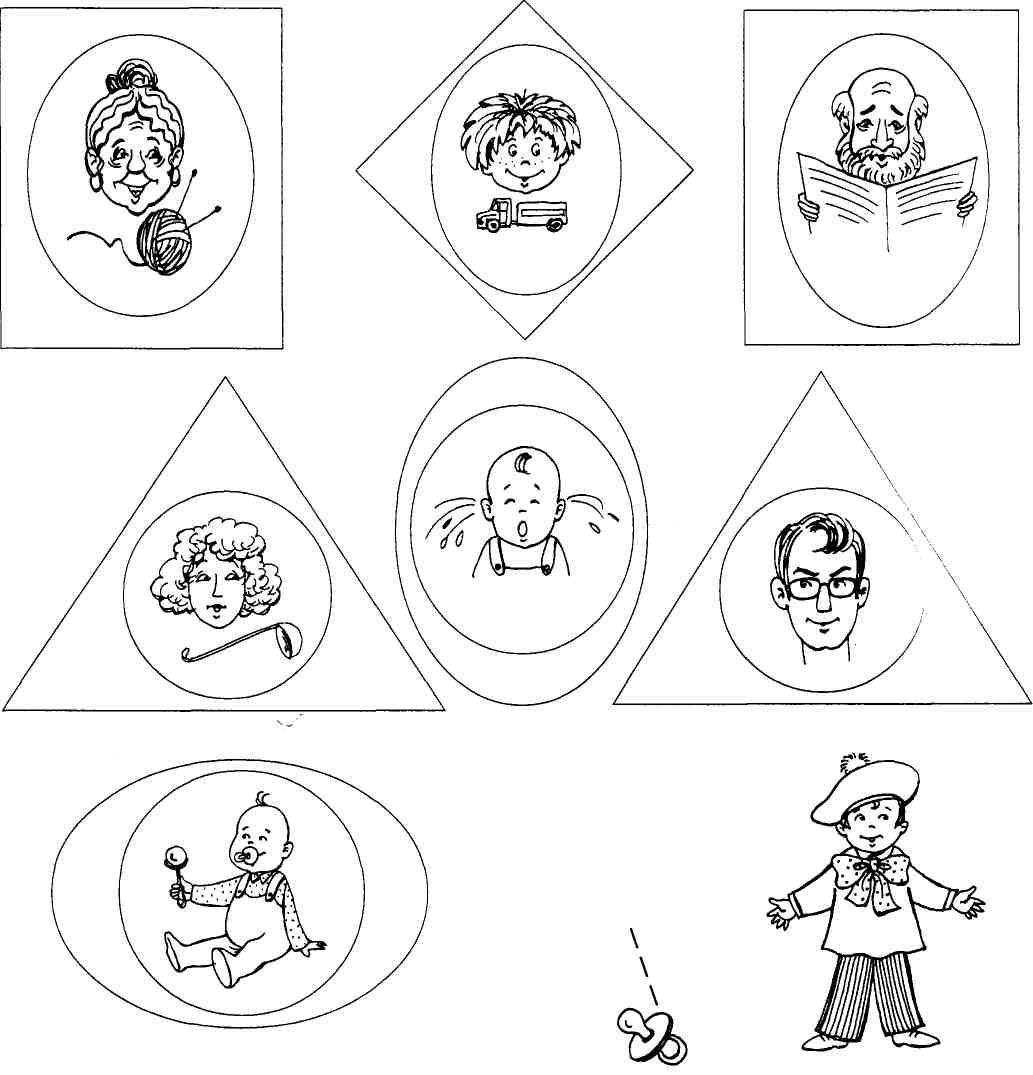 ЖА
ЛУ
ЛУЖА